CS 121: Lecture 3Representations
Madhu Sudan
https://madhu.seas.Harvard.edu/courses/Fall2020
Book: https://introtcs.org
{
The whole staff (faster response): CS 121 Piazza
How to contact us
Only the course heads (slower):  cs121.fall2020.course.heads@gmail.com
Announcements
Today
Representations: Motivation
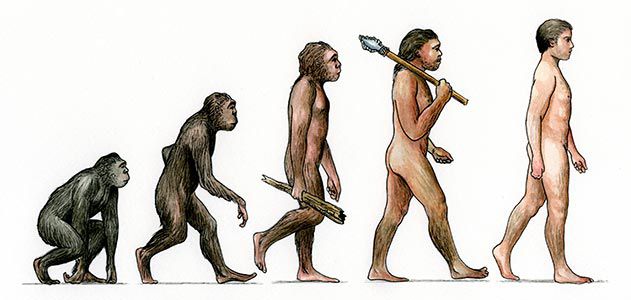 Much research on “good” representations:
Effectiveness: Can compute encoding and decoding
Compression: Representation with small size (e.g., JPEG)
Error correction: Representation that is robust to errors (e.g., “control digits”, error correcting codes)
Data structures: Representation enabling fast operations (e.g., binary numbers, distance oracles)
Feature extraction: Representation enabling prediction (e.g., deep nets)
Secrecy: Representation hiding certain information (e.g., encryption)
Today: Simple representations for standard objects.
Binary representation
Binary representation
“I always work 
in base 10.”
Exercise 1:
Representing rational numbers
(You) Will prove lemma shortly!
Corollary: Can represent rational numbers as strings.
Proof of Corollary:
Prefix freeness
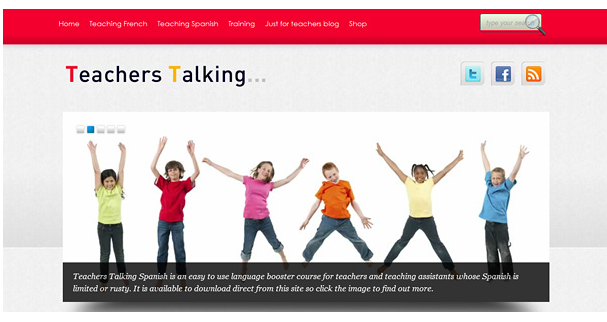 English is not prefix free: teacherstalking.com
Prefix freeness
lists of lists of numbers = matrices
Lists of lists of images = videos
lists of numbers
…
numbers
images
Exercise 2:
E.g., Representing Graphs
Example: Representing Matrix
Prefix-free encoding in practice
..both led to many security breaks
TLS Heartbeat protocol
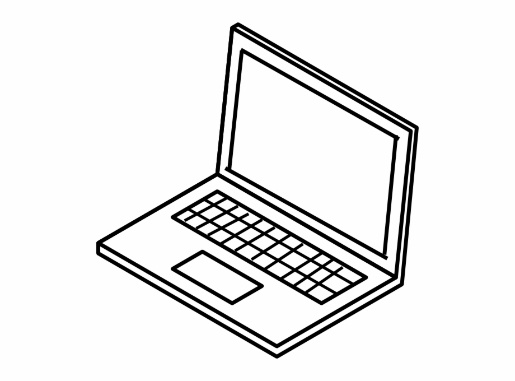 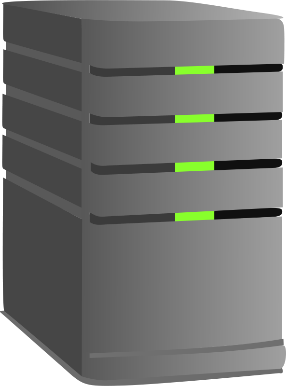 Check connection is alive:
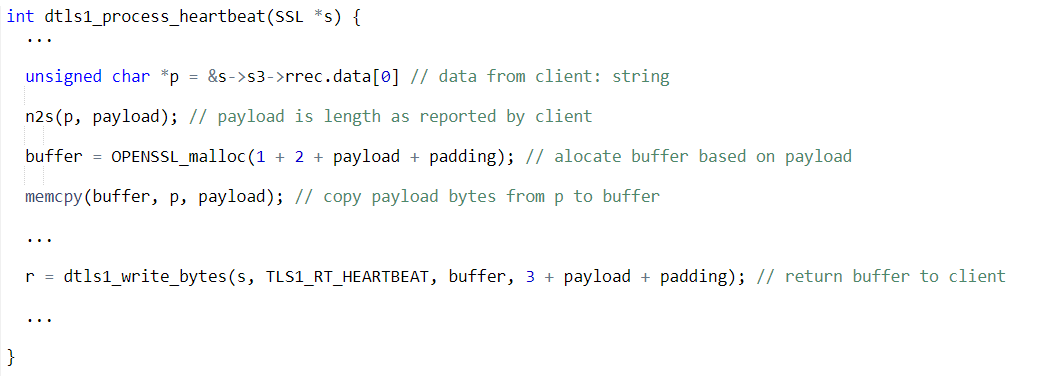 Heartbleed attack
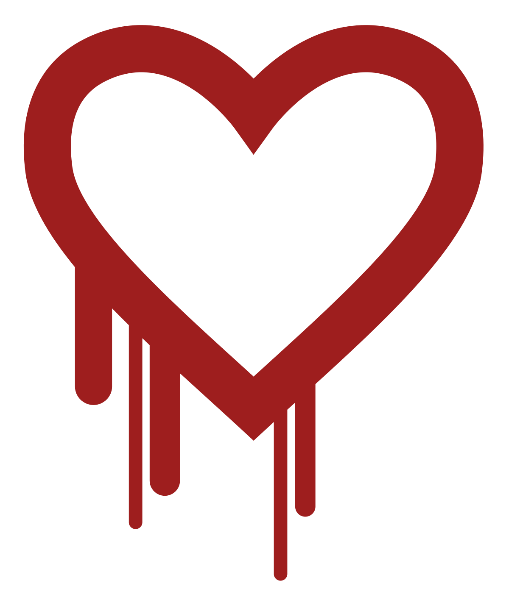 “Some might argue that it is the worst vulnerability found (at least in terms of its potential impact) since commercial traffic began to flow on the Internet.”, 							Joseph Steinberg , Forbes.
Heartbleed attack
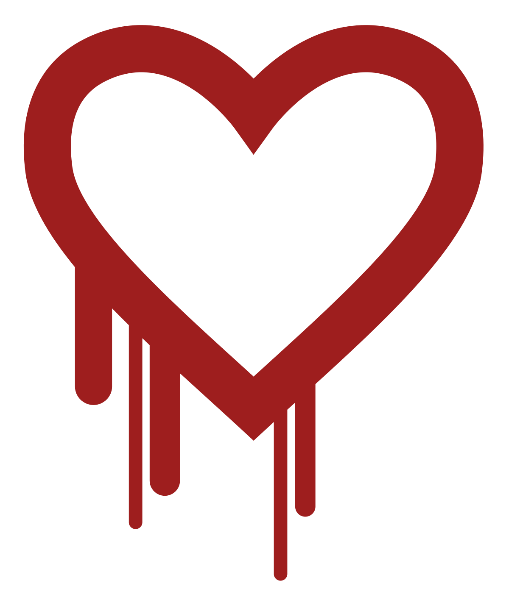 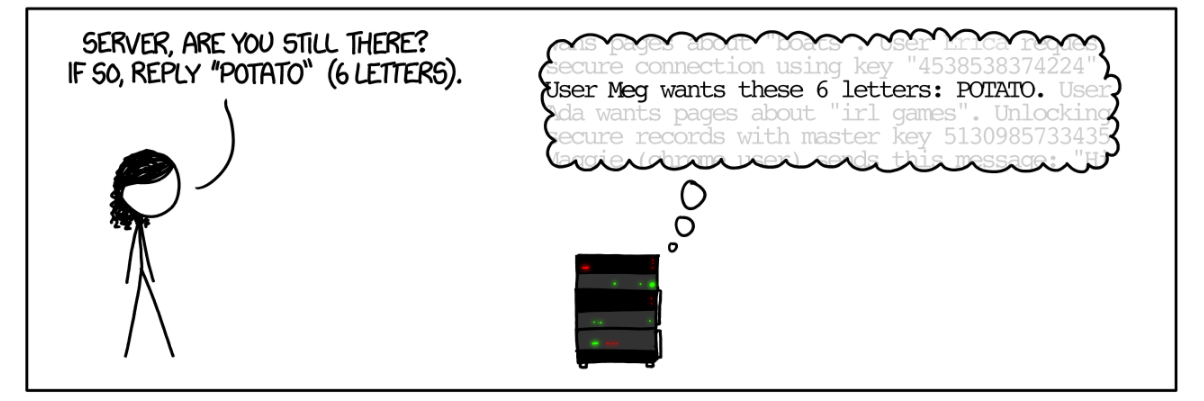 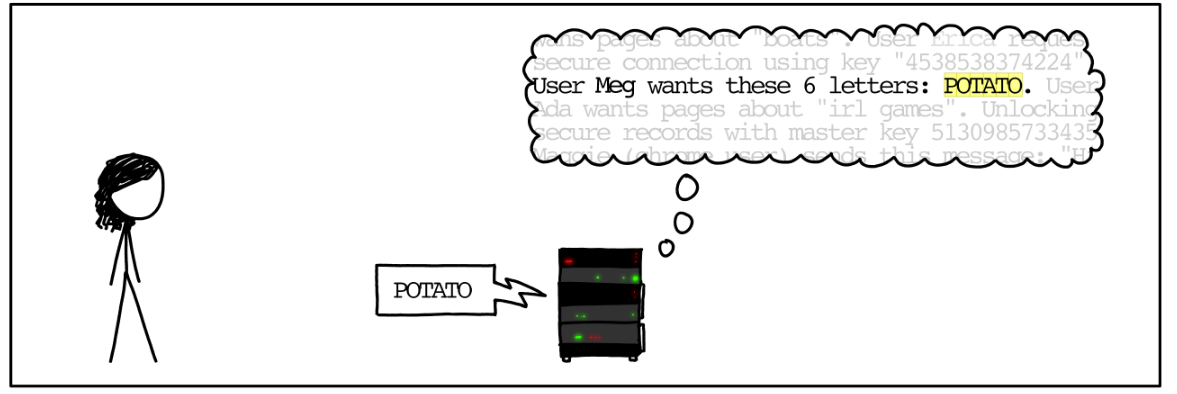 Heartbleed attack
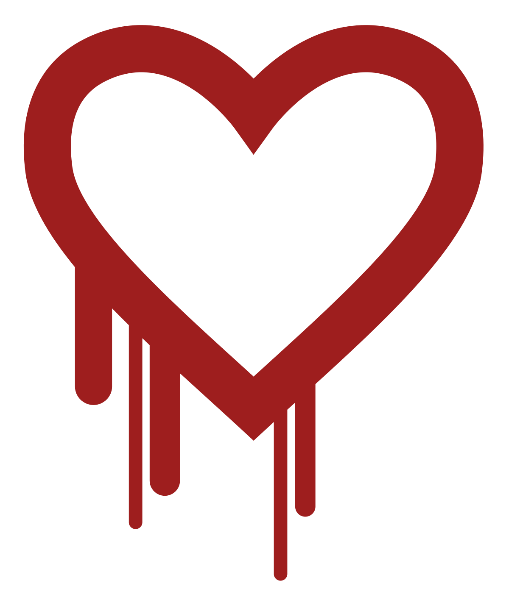 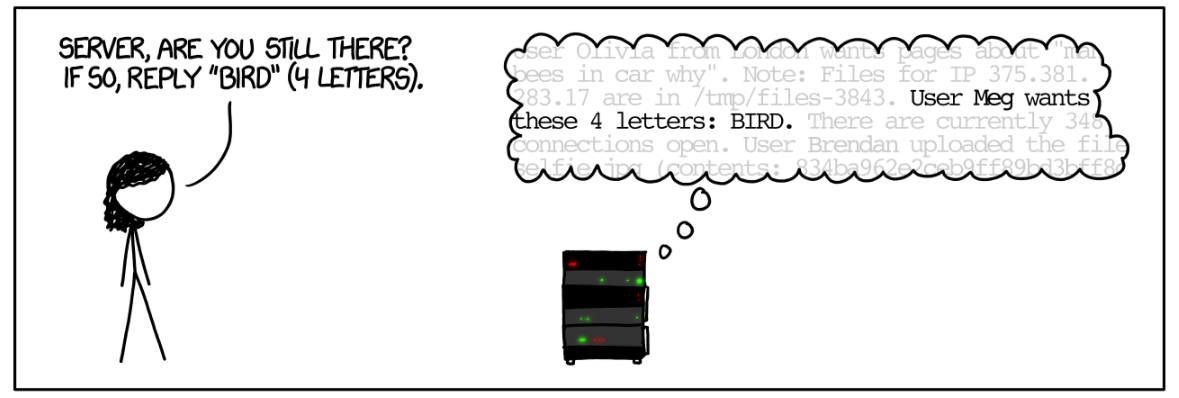 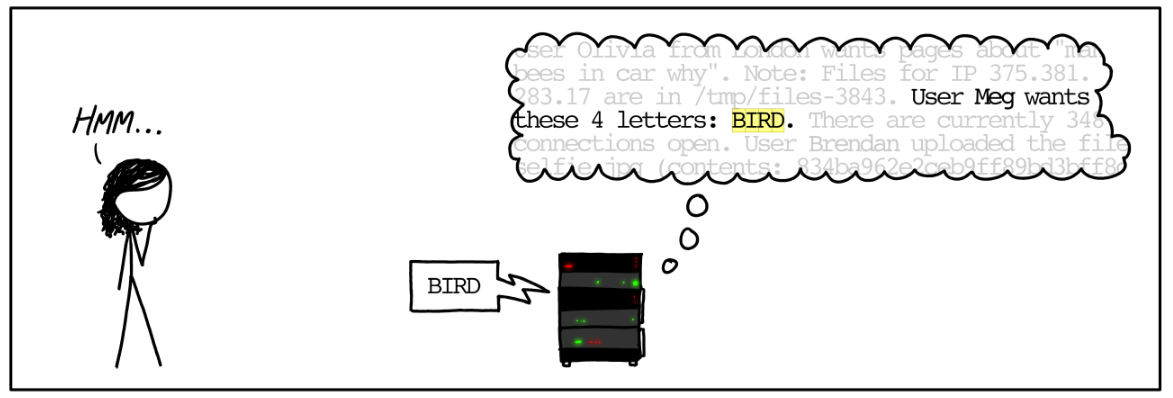 Heartbleed attack
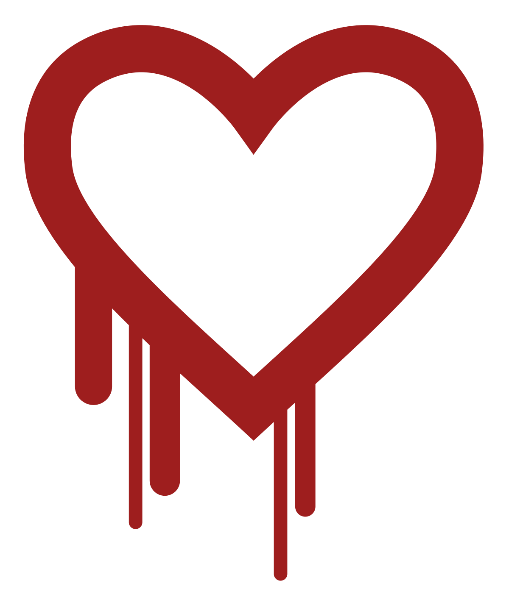 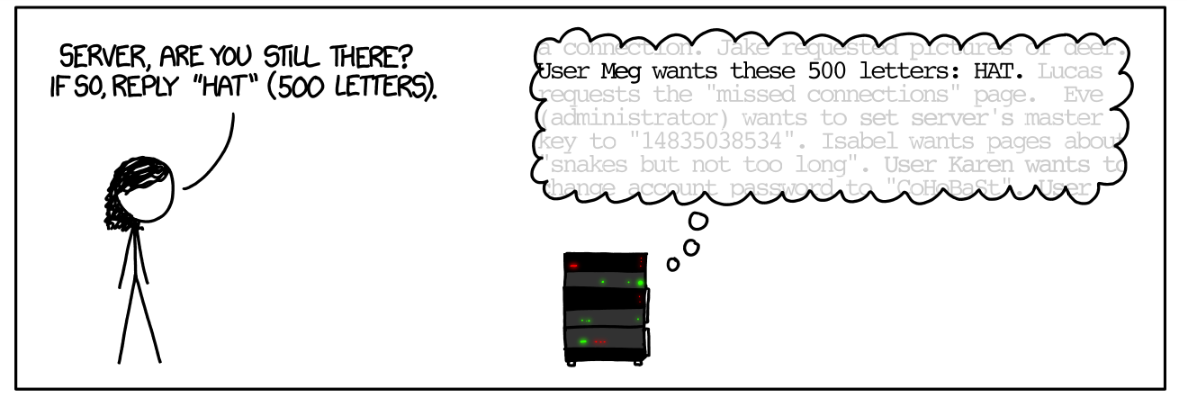 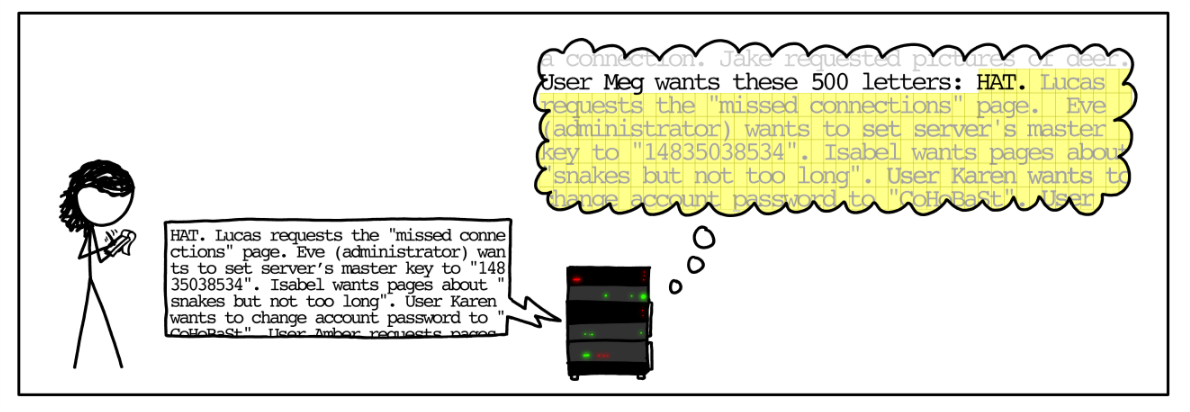 Heartbleed attack
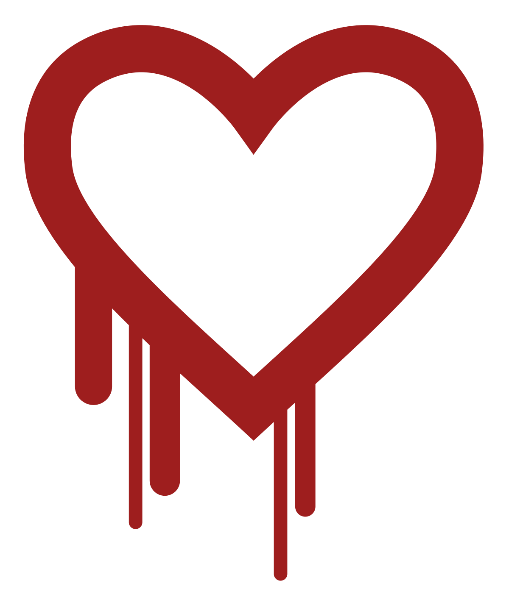 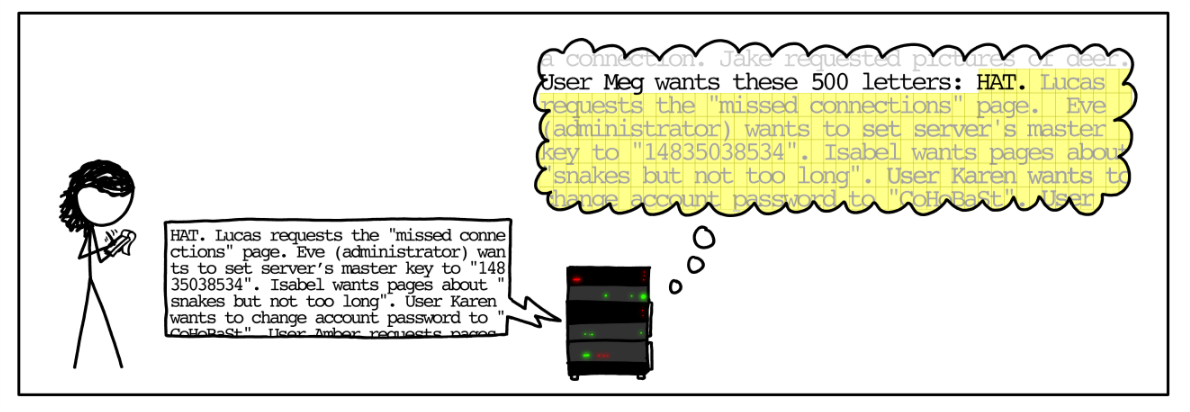 Can we represent everything?
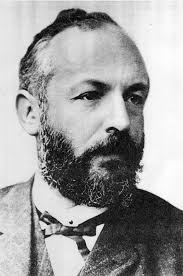 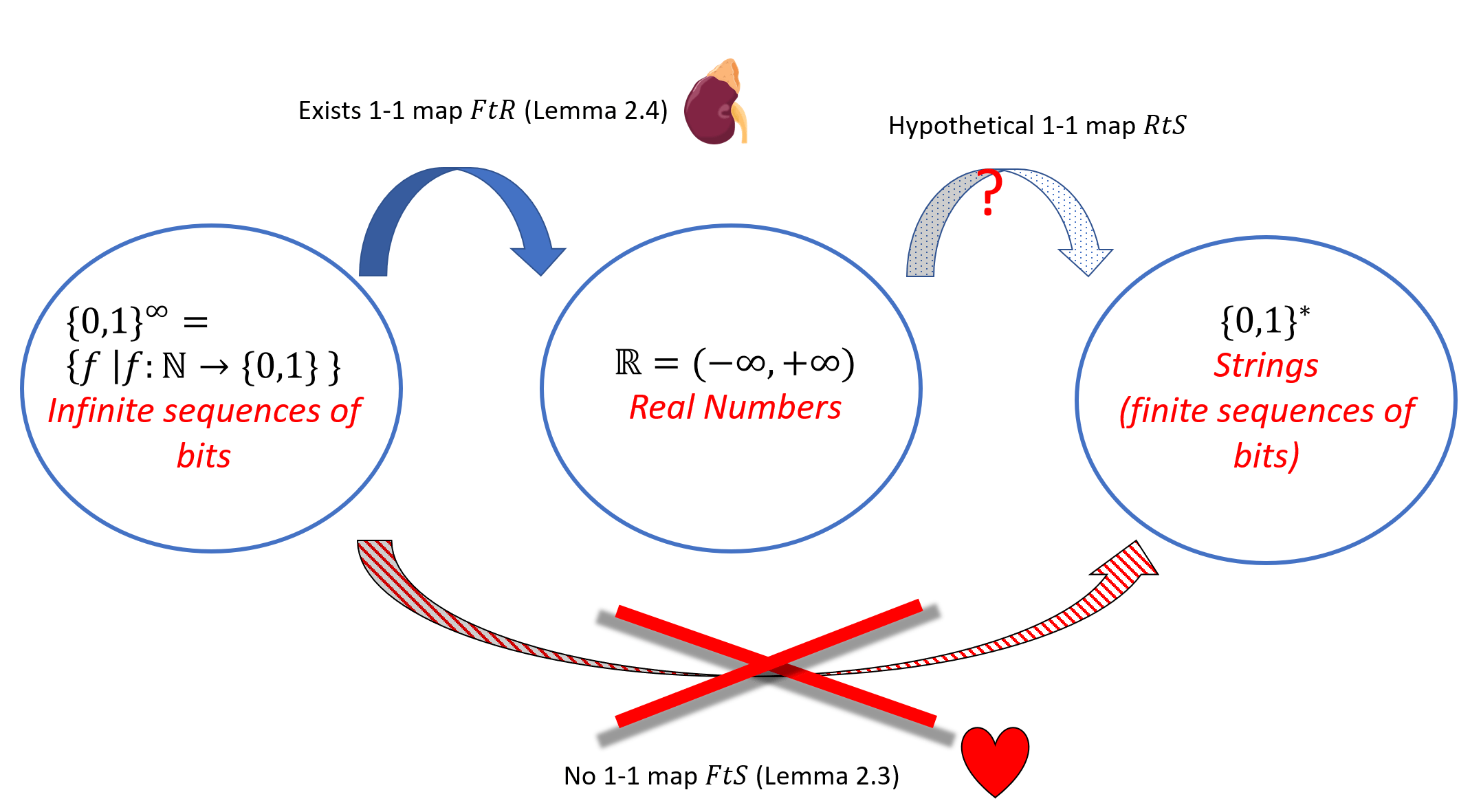 Implications
Rest of the course:
Part I: Circuits: 
Finite computation, 
quantitative study
Part II: Automata: 
Infinite restricted computation, quantitative study
Part III: Turing Machines: 
Infinite computation, qualitative study
Part IV: Efficient Computation: 
Infinite computation, quantitative study
Part V: Randomized computation: 
Extending studies to non-classical algorithms